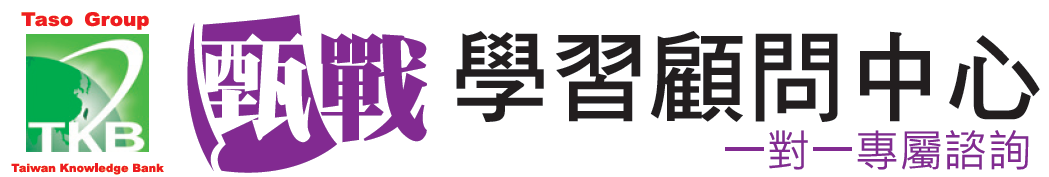 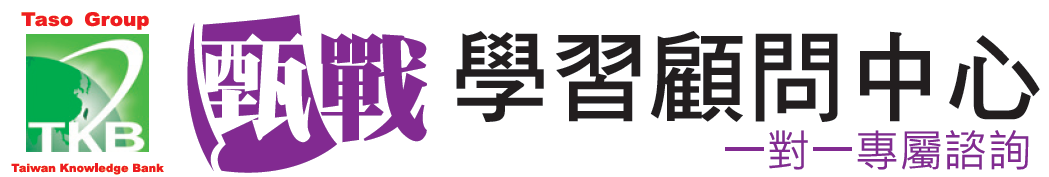 高雄市立海青高級工商職業學校書審資料及口試技巧
黃諒老師
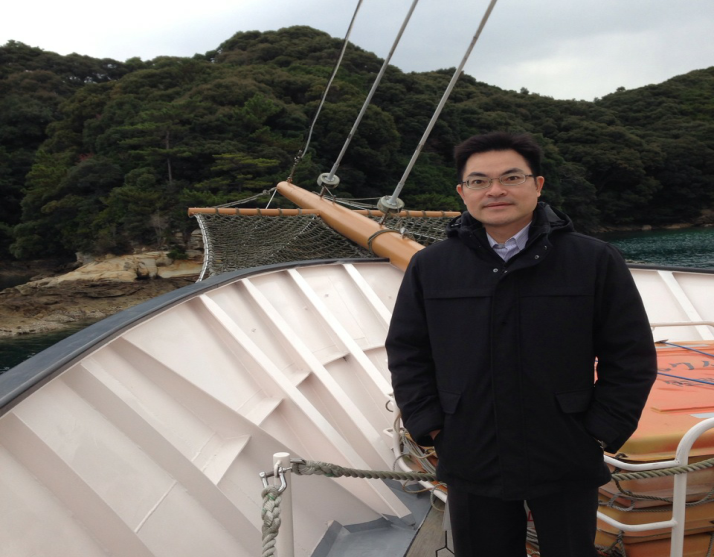 個人學經歷
一、國立高雄應用科技大學化工系
二、國立高雄應用科技大學商務經營研究所碩士
三、國立高雄應用科技大學機械工程系工管組博士
四、嘉南藥理大學兼任講師
五、國立高雄應用科技大學兼任講師
六、國立高雄應用科技大學校友總會總會長特助
七、臺灣知識庫股份有限公司南區事業部資深協理
備審資料準備
3
書審資料
簡歷
基本資料
專業證照/相關證明文件
自傳
讀書計畫
小論文
壹、個人簡歷
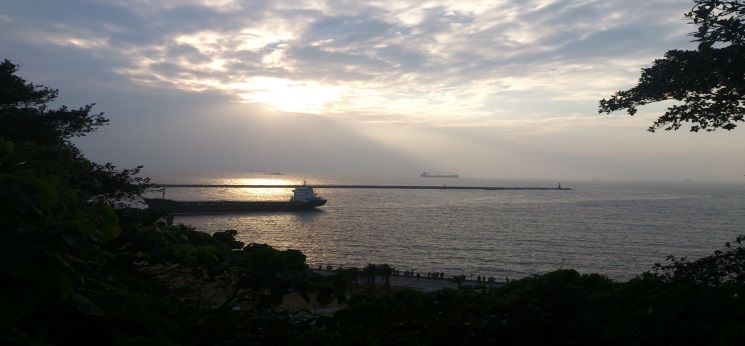 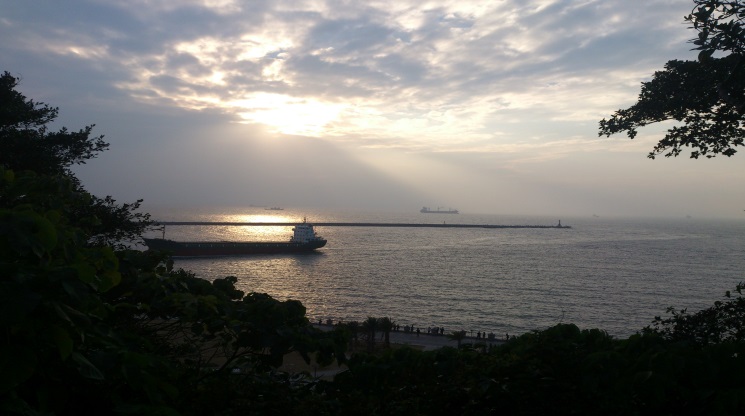 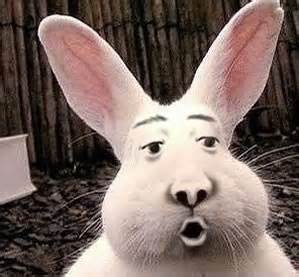 當作沒這回事
...
3.學校成績
隱惡揚善型(僅突顯成績較好之科目)
其他科....
貳、自傳
一、自我介紹
二、家庭背景
三、個人特質
四、求學歷程
(一)、國中階段
(二)、高中階段
1、高一時期
2、高二時期
3、高三時期
五、學術養成
(一)實驗






六、幹部心得
七、社團心得
八、實習心得
九、期許與展望
參、學習計劃
一、報考動機
引言:





(一)、國立台灣大學的優勢
(二)、機械工程系
參、學習計劃
一、報考動機
(三)、自我能力評估
1、學習能力
2、學術能力
3、語文能力
4、專業能力
5、綜合能力
參、學習計劃
二、修讀計劃
(一)、考取~入學前
1、增強語文能力



2、
3、
4、
5、
參、學習計劃
二、修讀計劃
(二)、入學後~畢業前
1、修課計劃
參、學習計劃
(三)、課外活動
參、學習計劃
三、生涯規劃






(一)、短期(1~5年)
(二)、中期(6~10年)
(三)、長期(11年~)
參、學習計劃
四、總結






敘述……
肆、有利審查資料
口試技巧準備
22
口試技巧教學
心理建設
口試前中後
口試類型
口試評分標準
口試注意事項
演練
口試技巧教學-心理建設
馬拉松跑者心態
台上10分鐘台下10年功
創造一分鐘印象
做足功課反覆演練
口試技巧教學-事前
收集並評估受試單位的資料
例如：學校地理位置、校區、系上老師及專業領
      域、本系畢業學分…
建立個人的完整資料，工整清楚且有創意
準備主試者可能詢問問題的答案並反覆演練
準備當天可能用到的個人資料或作品
準備合適之服裝儀容
事前評估當天的交通狀況
口試技巧教學-事中
切記要有禮貌 
提早30分鐘到達口試會場
進入口試會場時，輕敲門後主動進入並先行禮，
開門後不可屁股對著老師，並在就定位還沒坐下 
前先跟所有老師行禮問好，才坐下
如果有桌子，雙手放在桌上，才有融入的感覺
團體口試，實力好一定要第一位答，實力較差也 
不能最後一位
口試技巧教學-事中
口試時盡量不要跟老師辯論
注意傾聽口試者所發問的問題，不要打斷別人
不要離題
要誠實不要說謊
口試結束後，向口試老師謝謝，離場也不要屁股對著老師
口試技巧教學-事後
將口試題目紀錄下來，不會的找出答案，回答的詢問師長回答內容是否有瑕疵
口試技巧教學-類型
一對多：與個人相關的題目，熟記書面資料
多對多：與學習專業相關題目
例如：評論一下台灣政治發展趨勢(政治系)、如果你有一筆資金，你會如何應用(財金系)、說明電腦病毒的種類與類型(資管系)
口試技巧教學-類型
團體討論：提供一個主題小組討論
發言很重要：個人表達意見能力
時間分配：3/4討論，1/4總結
傾聽是關鍵：是否能吸收別人的觀點
統整是王道：總結意見，而非歸納
閱讀測驗：英文文章翻譯、英文數學、判斷程式邏輯、邏輯推理…
口試技巧教學-評分標準
基本態度的判定：
1.學生的基本報考動機是否明確
  例如：師資陣容、學術研究、課程設計，要具體。
2.學生對於該系所的理解程度
  例如：請簡述系上老師的特色
3.是否能尊重與聆聽別人的意見看法
  例如：針對剛剛同學的回答你認為有無道理
口試技巧教學-評分標準
表達能力的判定：
1.針對一件事情學生的陳述明確程度
  例如：形容詞要舉例子具體化
2.是否有邏輯且結構的回答問題
  例如：與你所申請的科系具體作結合
3.是否能提供明確的實證事件
口試技巧教學-評分標準
應對能力的判定：
1.是否理解主考官的問題意識
例如：台灣一年賣出多少把雨傘？
2.針對問題意識的回答是否有切中問題核心
未來潛能的判定：
1.是否對於自已的未來有明確的規劃
2.是否對於未來規劃的目標有具體的做法
3.是否欲就讀的科系與自己未來目標相契合
  例如：你的未來目標與本科系的關係
口試技巧教學-注意事項
時間掌握，通常考場會按鈴提醒，逾時部份學校會扣
在擬稿時，列點表達，回答題目要言簡意賅
必須熟透自已書面資料，口試時才不會自相矛盾答題
表現自信但不是驕傲，謙虛但多使用肯定句
遇到一時無法回答問題，應問清楚題意，就相關定理作 
補充解釋，不要讓老師覺得你完全不知道
若聽不懂題目時，可以先講出自已對該題目的認知，再
詢問老師是否會誤解題意，確定後再回答
若題目完全不會回答時，可向口試委員表視不知道，適
時微笑化解尷尬，也可補上，我會再補足不足的知識，
以備實我的能力來進入貴校就讀
口試技巧教學-CASE1
自我介紹
掌握重點、表達績效、有邏輯、列點層次的清晰回答
包括：現在及過去的背景、專業技能及課業方面的成績、社團的傑出表現、未來的生涯目標、有興趣的研究方向、個人性格的特質等

每位同學2~3分鐘自我介紹(中文)
口試技巧教學-自介注意事項
不必介紹家人，除非有特別之處
不要用形容詞，請量化或舉實例
例如：成績不錯、興趣是看電影、個性很隨合、 
      參加社團活動學到很多…
分重點條列
例如：在專業學習方面(功課、證照)、在課外活 
      動方面、在未來目標方面
口試技巧教學-自介注意事項
創造一分鐘印象
在校成績—總平均/班排名/特殊科目成績
幹部經驗—班長/社長/會長…
證照取得
研究經驗—專題/小論文
課外活動—志工/營隊/遊學…
口試技巧教學-CASE2
基本題
你有何優點與缺點？如何發揮自已優點，改 
進自己缺點？
(與申請學校需要特質mach)
說明何種動機讓你想考本系？你為什麼覺得自已適合唸我們系？有什麼個人優勢？
口試技巧教學-CASE3
觀念題
介紹一下你唸的高職？
(欲了解同學是否在高職時期有多元的學習)
電機學系與機械學系有何差別？
(對科系定位是否了解)
口試技巧教學-CASE4
專業及應用題
坐電梯時加速度越大耳朵就會越痛嗎？
口試技巧教學-CASE5
陷阱題
如果今天你是應試教授，有二位同學但只能取一名，一位是學校成績很好，另一位是社團經驗及獎狀經歷好，你會錄取哪一位？
口試技巧教學-CASE6
創意題
如果你中了樂透彩頭獎，你會如何花用？
感謝聆聽